¡Juguemos escuchando!
Presentación interactiva para trabajar con el sentido del oído en Educación Inicial
Escucha los siguientes sonidos y descubre a cuál imagen corresponde
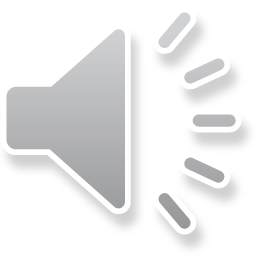 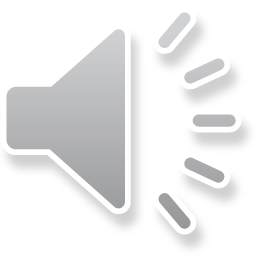 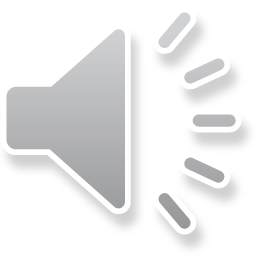 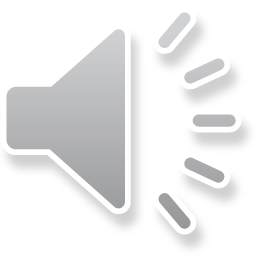 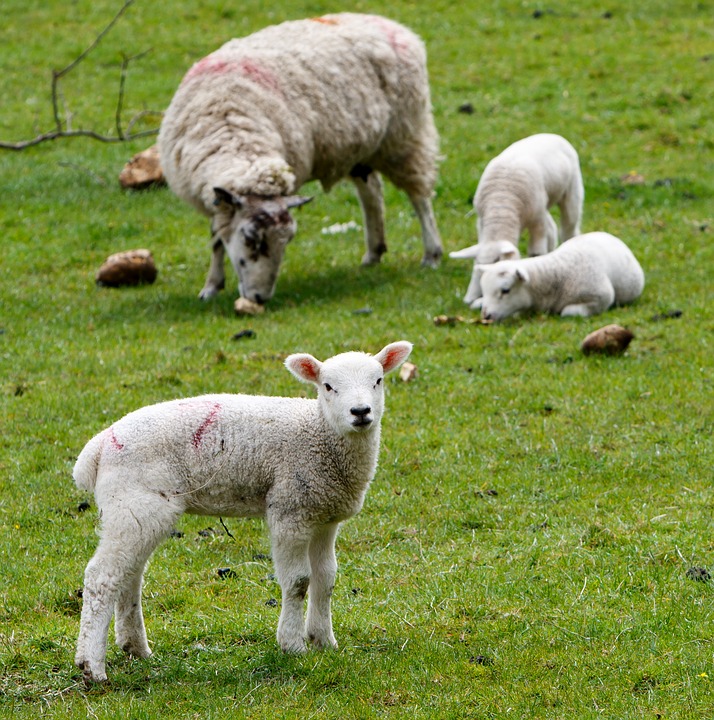 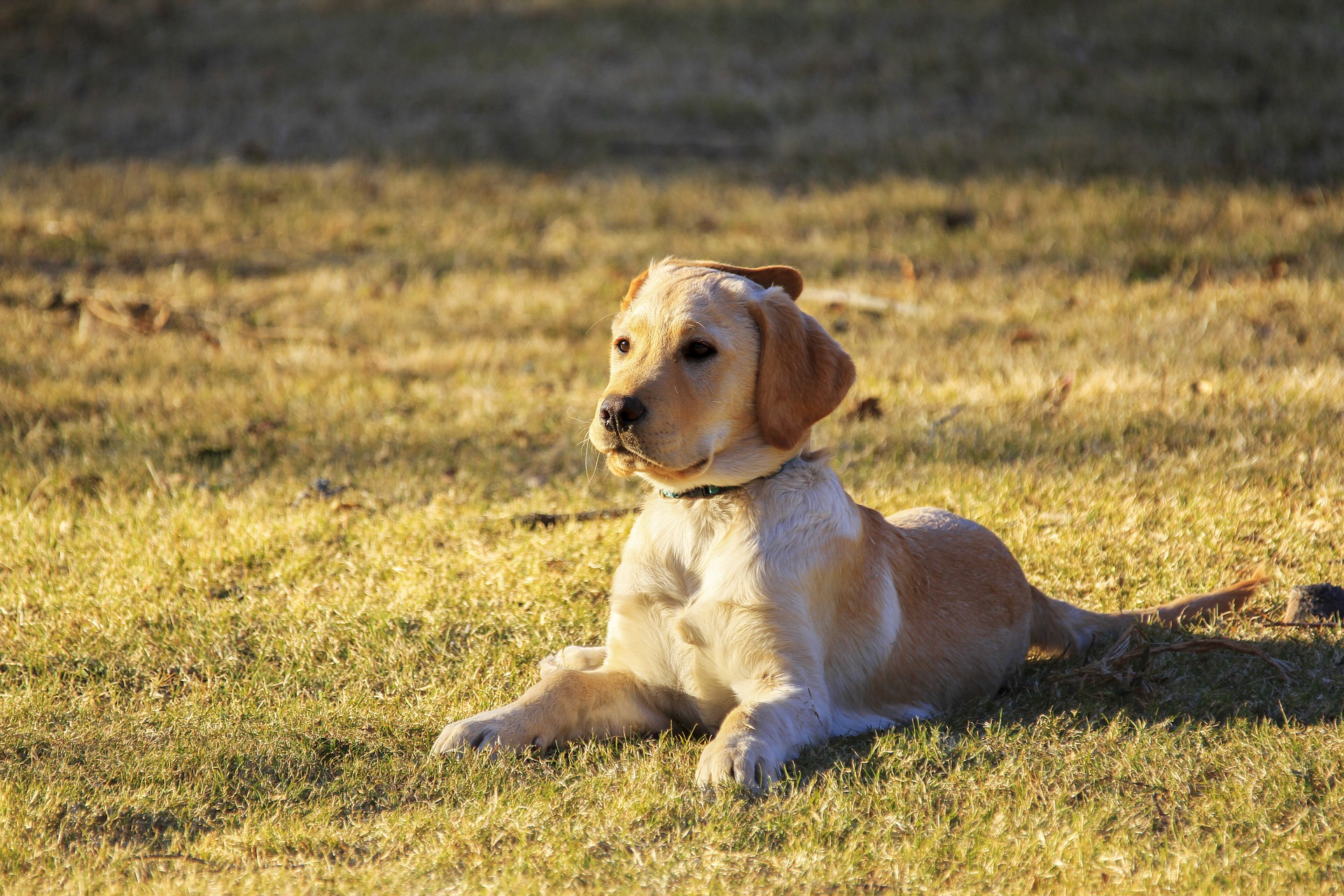 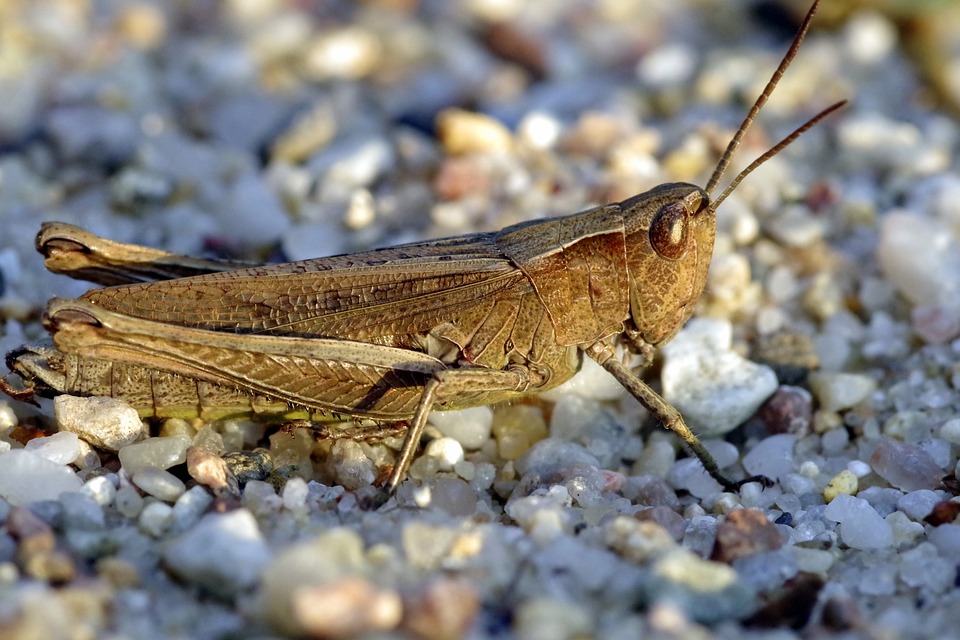 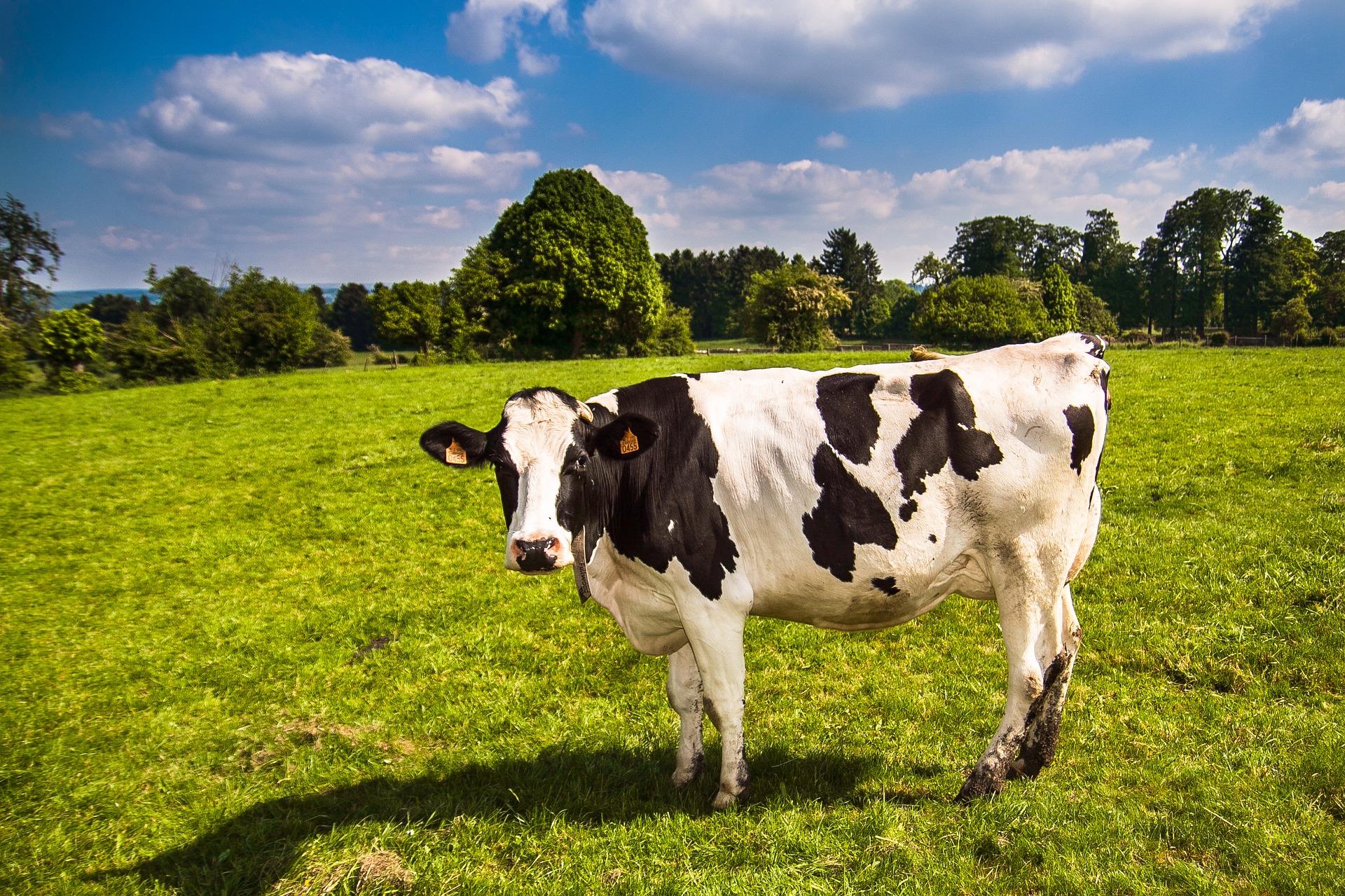